Por que Lua?
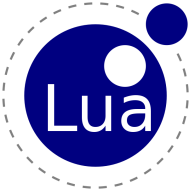 A Linguagem Lua
TV Digital 2010.1